E-navigation underway6 – 8 February 2019
STM– testbed results, ongoing work and future developments
[Speaker Notes: Standard starting slide]
Sea Traffic Management
Enable efficient exchange of information between maritime stakeholders through standards.

A decentralized service ecosystem for ships, ports and authorities.
STM Validation Project
Partnership:	39 partners from 13 countries
Total budget: 	appr.43 million Euro
EC contribution: 50%
Timeframe: 	2015 – 2018 30 June 2019
What we set out do to
Validate the architecture of STM, usability of Maritime Connectivity Platform
Validate STM concept
Demonstrate the STM concept in
Live test beds
European Maritime Simulator Network
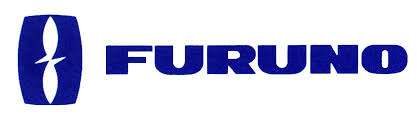 STM ports
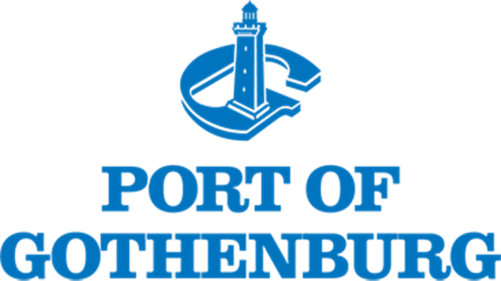 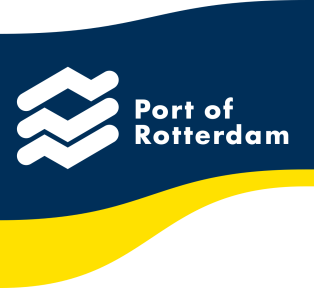 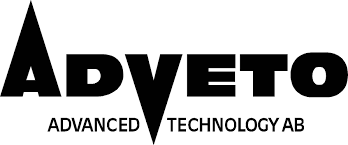 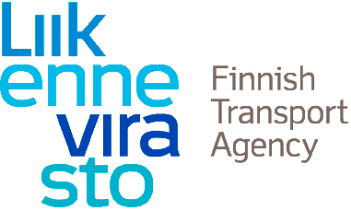 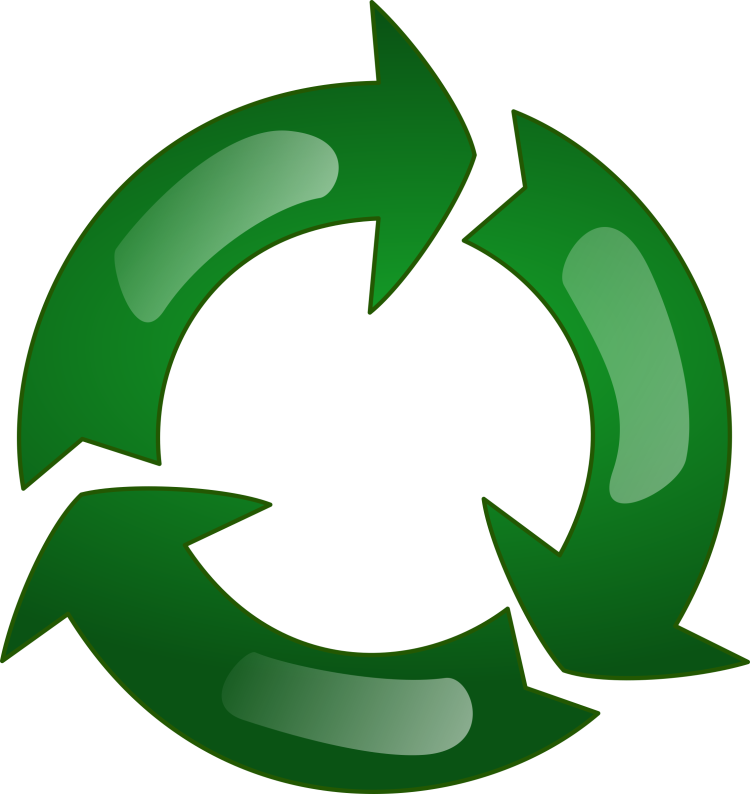 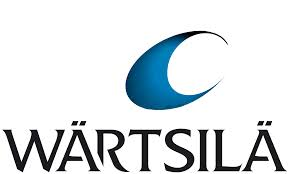 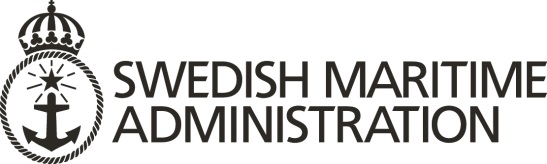 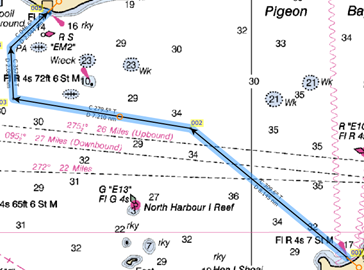 Interoperable!
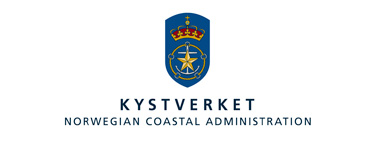 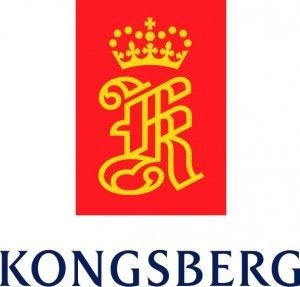 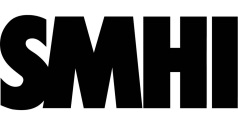 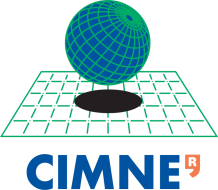 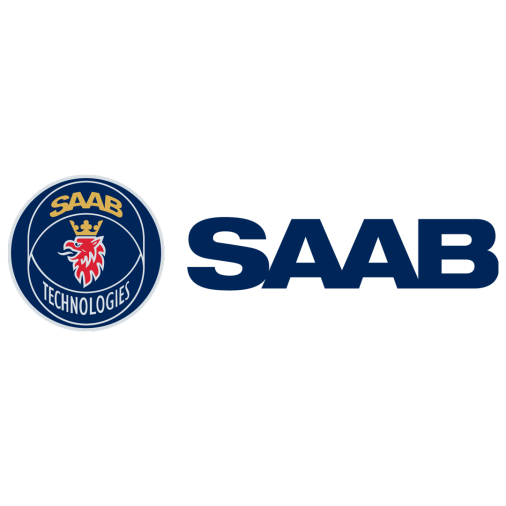 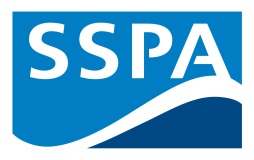 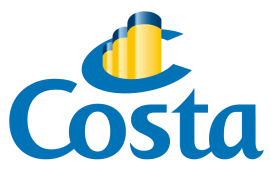 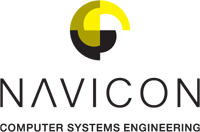 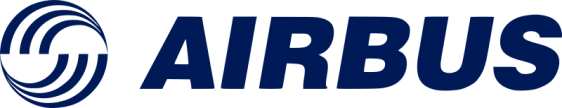 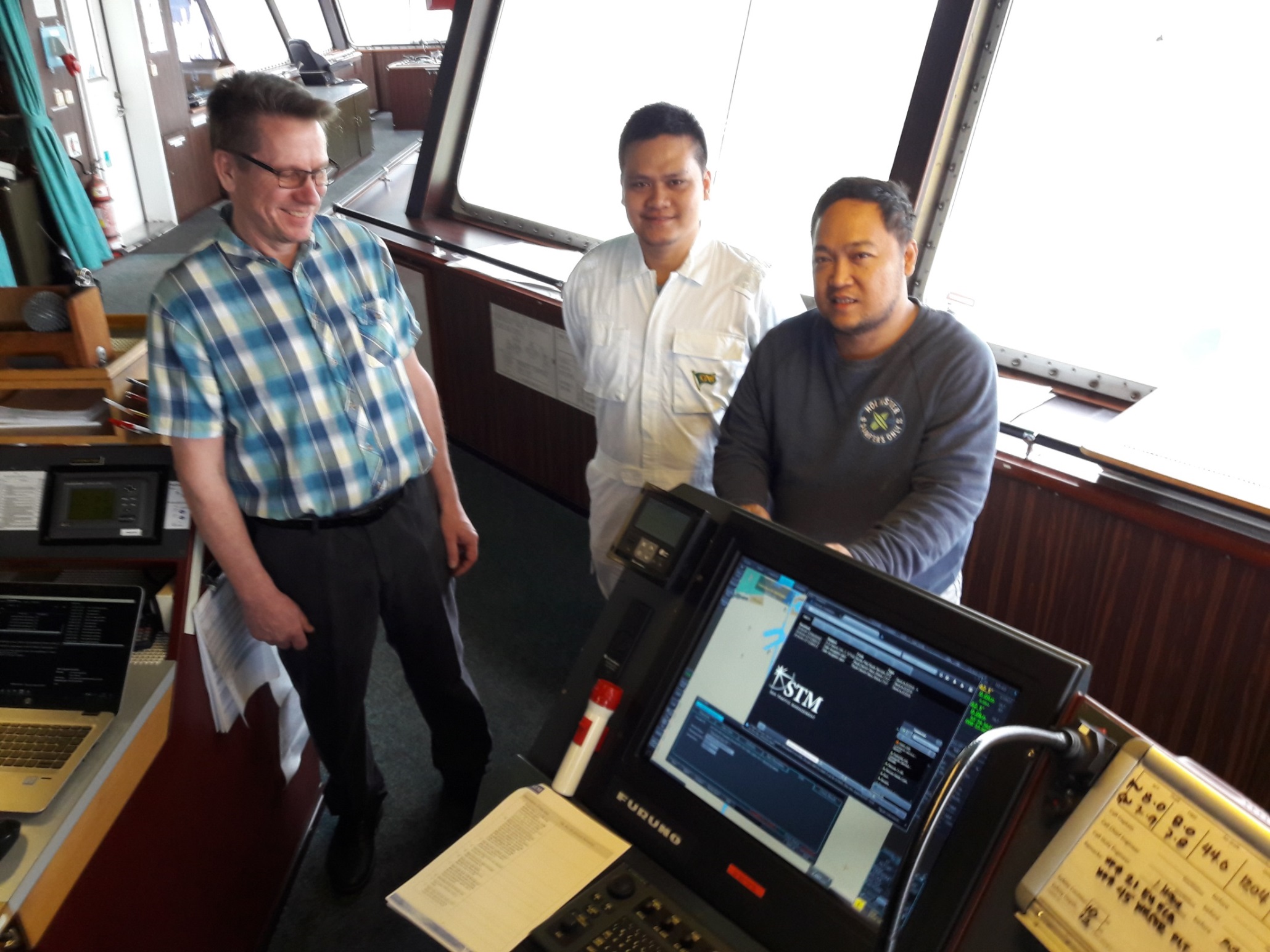 Project results - ports
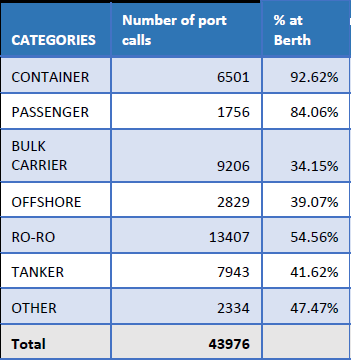 Considerable waiting times verifiedExample: 26% of total turnaround time
Inefficient information managementverified (duplicate, inconsistent, …)
 STM in ports has the potential to
Increase situational awareness (92%)
Improve time estimates (72%)
Give better access to information (68%)
Source: Port CDM validation report
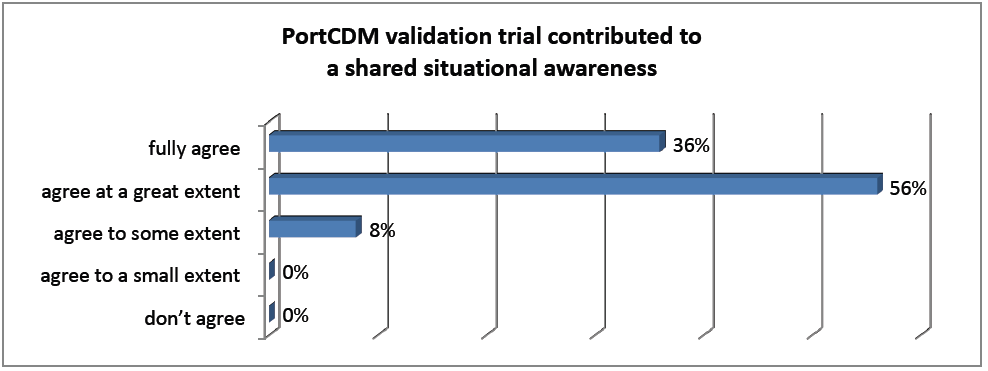 Project results - ports
BUT…

A majority says the PortCDM demonstrator did not yet change their way of working.

For this, it is vital that
Functionality is built into regular systems
All actors participate
Project results - ships
Less VHF traffic with ship-to-ship route exchange (36%)
A potential for reduced number of accidents

BUT…
Uncertainties of limited liability (LLMC 1976)
Need to be accepted by shipping companies
Requires further studies

Sources: EMSN campaigns, Legal Aspects report, Training needs report.
Project results - VTS
“AIS is the biggest progress I have seen. STM will be the next.”VTS Manager, Tarifa. 
”Radar, AIS, STM. Those steps are equal in the history of VTS”VTS Training Officer, Gothenburg. 

Next: BaltSafe project: VTS in Sweden, Finland, Estonia
RFQ from India – route exchange with RTZ
LoI from Croatia – STM compatible for situational awareness
Project results – SAR
Less risk of misunderstanding
Reduced administrative load on SAR units
Potential for reduced response times

Introduced in SwedishSAR system


Source: EMSN  SAR campaigns
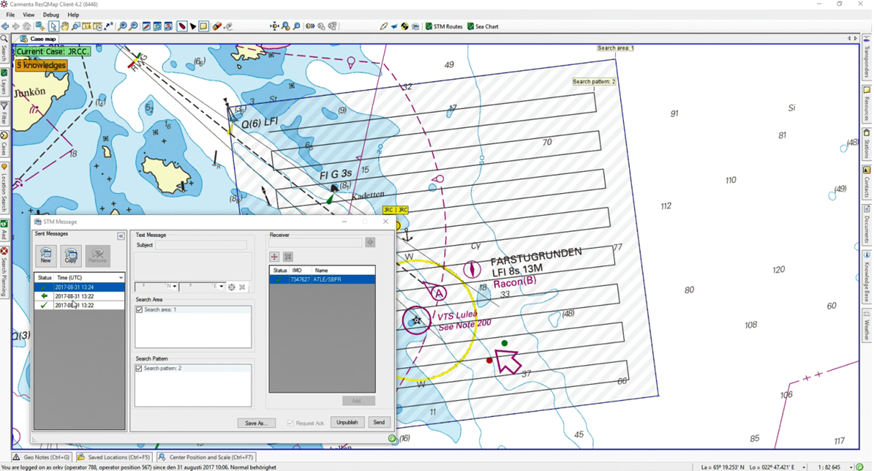 Project results – Icebreaking
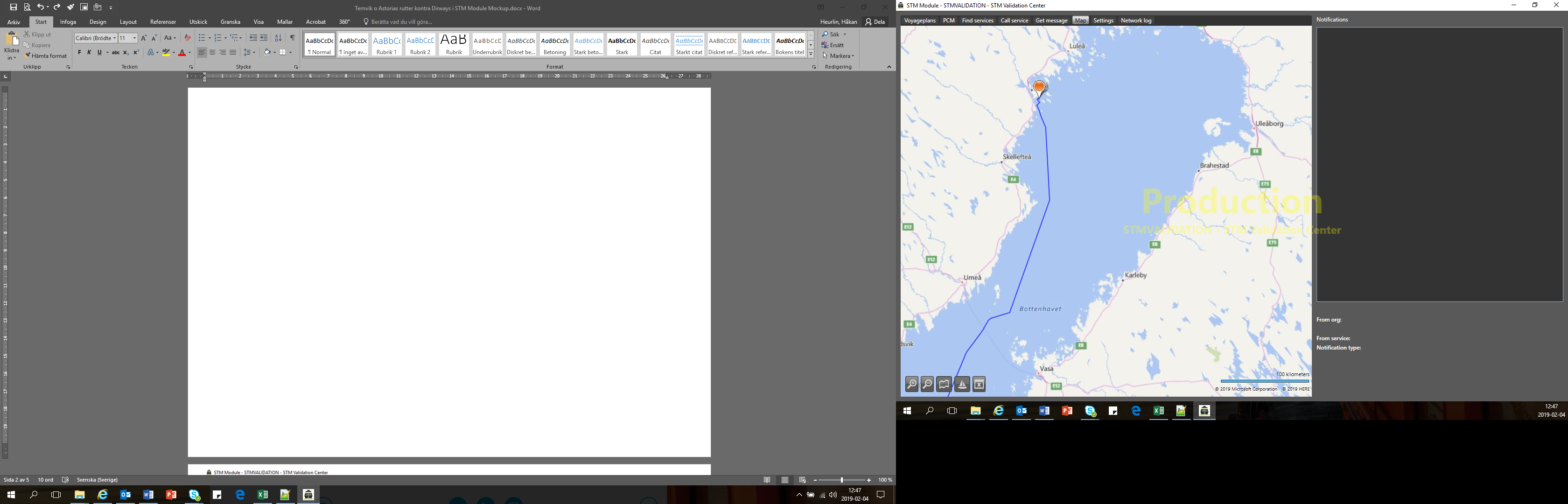 Swedish and Finnishicebreaker managementsystem IBNet
First live interactions
Interoperable with regular (STM) ships



	Original voyage plan
Project results – Icebreaking
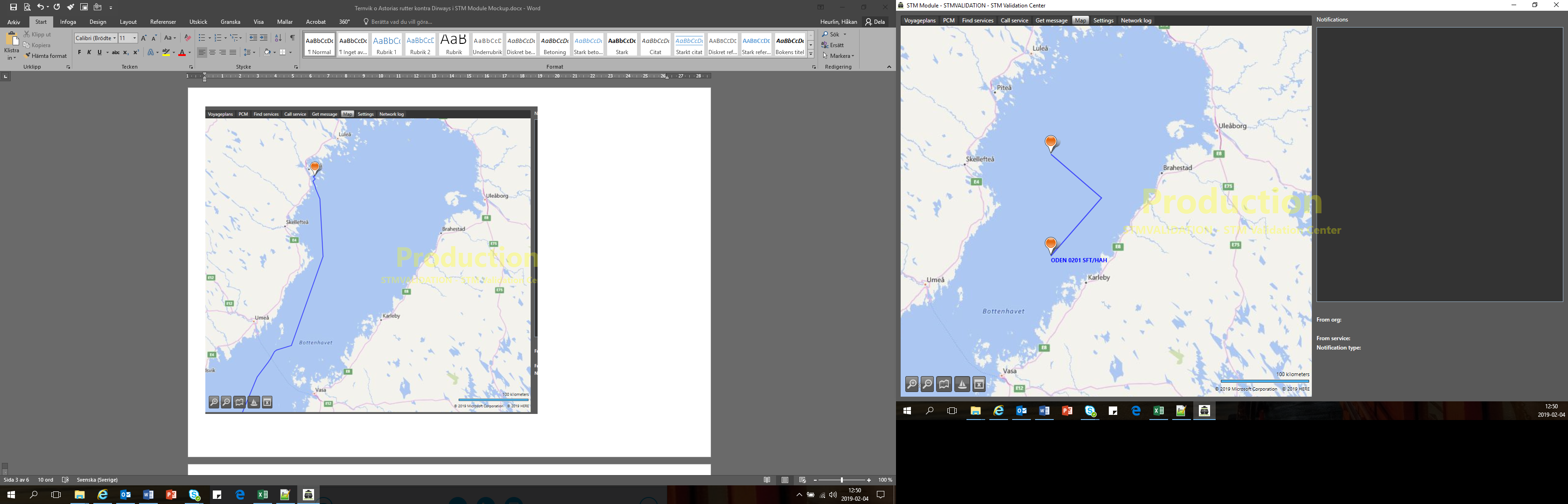 Swedish and Finnishicebreaker managementsystem IBNet
First live interactions
Interoperable with regular (STM) ships



               Icebreaker dirway
Project results – Icebreaking
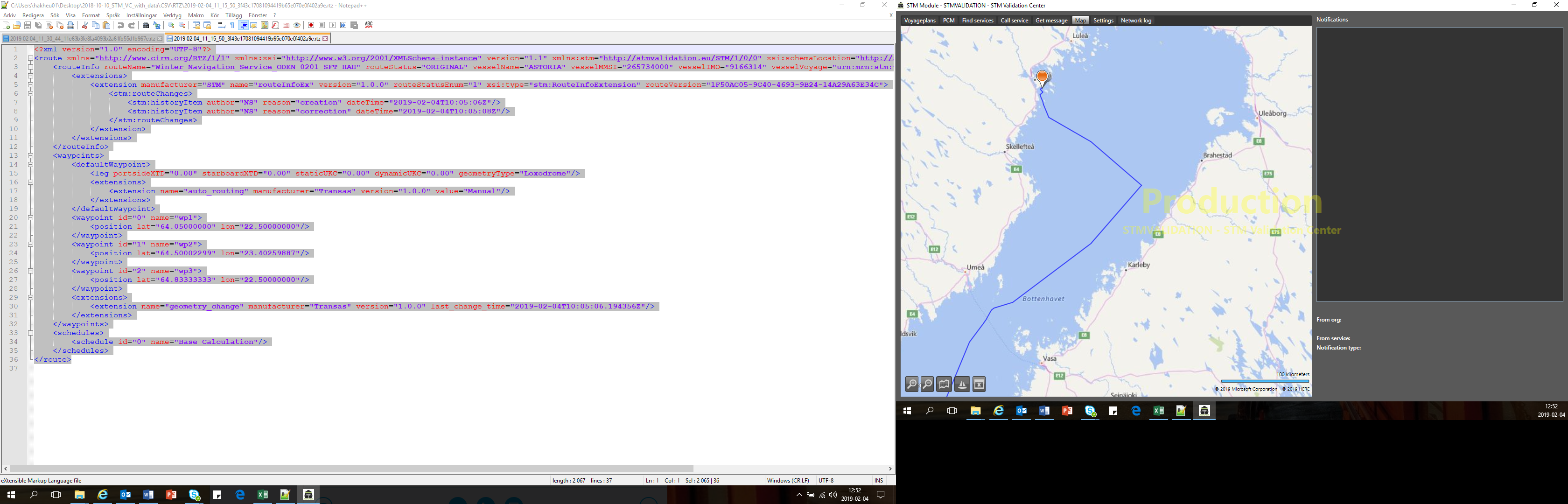 Swedish and Finnishicebreaker managementsystem IBNet
First live interactions
Interoperable with regular (STM) ships



        Updated voyage plan
…and these are also project results
BIMCO STM clause
Engaging in the MCP consortium
Inspiring the STM industry group
Interoperable projects
BaltSafe
EfficientFlow
Ports of Call – awaiting evaluation
SMART Navigation and SESAME II interoperability
Thank you! 

Per Setterberg
Swedish Maritime Administration

Operational Project Manager
STM Validation Project
[Speaker Notes: At the end – you could add text in black like ”Thank You !”]